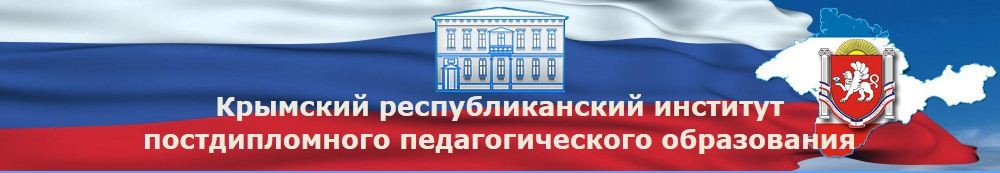 Нормативно-правовые и организационно-методические аспекты процедуры аттестации педагогических работников Республики Крым
Методисты центра подготовки руководящих кадров, школоведения и аттестации  Кадесникова  Т.М.,  Денисенко Ю.Г.
1
Рассматриваемые вопросы
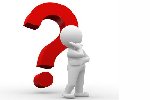 1.Административный регламент МОНМ РК по предоставлению государственной услуги «Аттестация педагогических работников государственных, муниципальных и частных организаций, осуществляющих образовательную деятельность, с целью установления квалификационной категории (первой, высшей)».
2. Анализ результатов аттестации педагогических работников
    Республики Крым в 2015/2016 уч.году. Проблемы, возникшие в ходе аттестации, и пути их решения.
3.Организационно-техническое сопровождение процесса   аттестации педагогических работников. Презентация методического сборника «Методические материалы по сопровождению процедуры аттестации педагогических работников с целью  установления квалификационной категории (первой, высшей)».
4. Круглый стол «Из опыта работы региональных экспертов по изучению системы работы педагогов,  аттестуемых  на установление категорий (первой, высшей»).
2
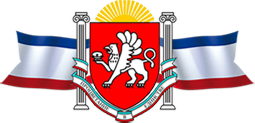 Административный регламент
Министерства  образования,  науки и молодежи Республики Крым по предоставлению государственной услуги "Аттестация педагогических работников   государственных, муниципальных и частных организаций, осуществляющих образовательную деятельность, с целью установления   квалификационной категории (первой или высшей)"
Приказ Министерства  образования , науки и молодежи Республики Крым от 01.07.2016г. № 2114
4
Приказ о внесении изменений  в административный  регламент предоставления государственных услугот  05.09.2016г. № 3178
5
I. общие положения
II.СТАНДАРТ ПРЕДОСТАВЛЕНИЯ ГОСУДАРСТВЕННОЙ УСЛУГИ
III.СОСТАВ, ПОСЛЕДОВАТЕЛЬНОСТЬ И СРОКИ ВЫПОЛНЕНИЯ АДМИНИСТРАТИВНЫХ ПРОЦЕДУР (ДЕЙСТВИЙ), ТРЕБОВАНИЯ К ПОРЯДКУ ИХ ВЫПОЛНЕНИЯ, В ТОМ ЧИСЛЕ ОСОБЕННОСТИ ВЫПОЛНЕНИЯ АДМИНИСТРАТИВНЫХ ПРОЦЕДУР (ДЕЙСТВИЙ) В ЭЛЕКТРОННОЙ ФОРМЕ
 IV.ФОРМЫ КОНТРОЛЯ ЗА ИСПОЛНЕНИЕМ АДМИНИСТРАТИВНОГО РЕГЛАМЕНТА
V.ДОСУДЕБНЫЙ (ВНЕСУДЕБНЫЙ) ПОРЯДОК ОБЖАЛОВАНИЯ РЕШЕНИЙ И ДЕЙСТВИЙ (БЕЗДЕЙСТВИЯ) ОРГАНА ИСПОЛНИТЕЛЬНОЙ ВЛАСТИ, ПРЕДОСТАВЛЯЮЩЕГО ГОСУДАРСТВЕННУЮ УСЛУГУ, А ТАКЖЕ ЕГО ДОЛЖНОСТНЫХ ЛИЦ, ГОСУДАРСТВЕННЫХ СЛУЖАЩИХ
6
I. Общие положения
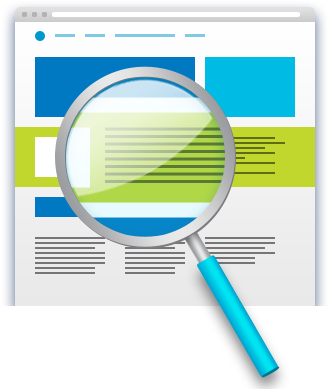 Административный регламент определяет сроки, последовательность выполнения административных процедур, порядок взаимодействия должностных лиц Министерства образования, науки и молодежи Республики Крым (далее - Министерство) и работников ГБОУ ДПО РК «Крымский республиканский институт  постдипломного педагогического образования» (далее КРИППО) и ГБОУ ДПО РК «Крымский центр развития профессионального образования» (далее - КЦРПО) с заявителями  при предоставлении государственной услуги.
     Информация о государственной услуге размещена на портале «Государственные и муниципальные услуги (функции) Республики Крым» https://gosuslugi.ru (далее - Портал).
7
1.2.Заявители, а также лица, имеющие право выступать от их имени:
1.2.1.Заявителями государственной услуги являются педагогические работники  государственных, муниципальных и частных организаций, осуществляющих образовательную деятельность на территории Республики Крым, входящих в перечень педагогических должностей, утвержденных приказами Министерства здравоохранения и социального развития Российской Федерации от 05 мая 2008 г. № 216н "Об утверждении профессиональных квалификационных групп должностей работников образования", от 26 августа 2010 г. №761н "Об утверждении Единого квалификационного справочника должностей руководителей, специалистов и служащих" (далее - педагогические работники).
8
1.3.Требования к порядку информирования о порядке предоставления государственной услуги:        1.3.1.В предоставлении государственной услуги участвуют:
Министерство образования, науки
 и молодежи Республики Крым:
 адрес: 295000, г. Симферополь, пер. Совнаркомовский, 3; 
 график работы: понедельник - пятница с 9.00 ч. до 18.00ч. (перерыв с 13.00 ч. до с 14.00 ч.); выходные дни - суббота, воскресенье;
справочные телефоны :
+38(0652) 27 52 32-приемная, (0652) 27 61 33 (факс).
адрес сайта и электронной почты: http://monm.rk.gov.ru, 
e-mail:    info.crimea@edu.ru.
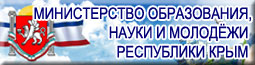 9
ГБОУ ДПО РК «Крымский
 республиканский институт
  постдипломного 
педагогического образования»: 

адрес: 295001, г. Симферополь, ул. Ленина, 15;
график работы: понедельник -  пятница с 9.00ч. до 18.00ч. (перерыв с 13.00 ч. до 14.00ч.); выходные дни - суббота, воскресенье;
справочные телефоны:	+38(0652) 274515-приемная;
адрес сайта и электронной почты: http:// krippo.ru,
e-mail: info.@  krippo.ru.
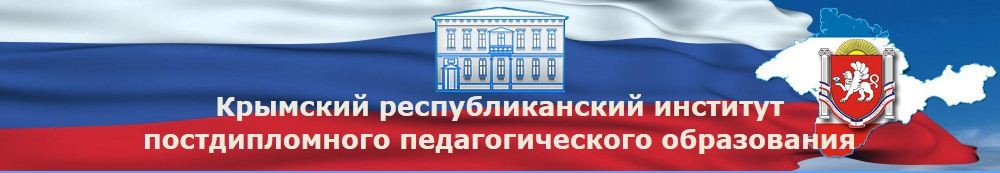 10
ГБОУ ДПО РК 
«Крымский центр развития 
профессионального образования»:

адрес:295026, г. Симферополь, ул. Гагарина, 11;
график работы: понедельник - пятница с 9.00 ч. до 18.00 ч. (перерыв с 13.00 ч. до 14.00 ч.); выходные дни - суббота, воскресенье;
справочные телефоны:+38(0652) 601-961;
адрес сайта и электронной почты: http:// kcrpo.ru,
e-mail: kcrpo_rk.@ mail.ru.
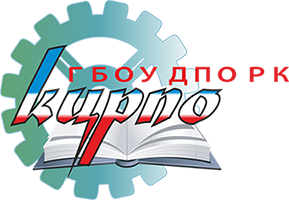 11
II. Стандарт предоставления государственной услуги
2.2.Государственная услуга предоставляется Министерством образования, науки и молодежи Республики Крым  в лице Республиканской аттестационной комиссии Министерства образования, науки и молодежи Республики Крым (далее - Комиссия) во взаимодействии с КРИППО и КЦРПО, осуществляющими организационно-техническое и информационно-методическое  сопровождение организации и проведения аттестации. 
    2.3.Результатом предоставления государственной услуги является установление (отказ в установлении) квалификационной категории педагогическим работникам.
12
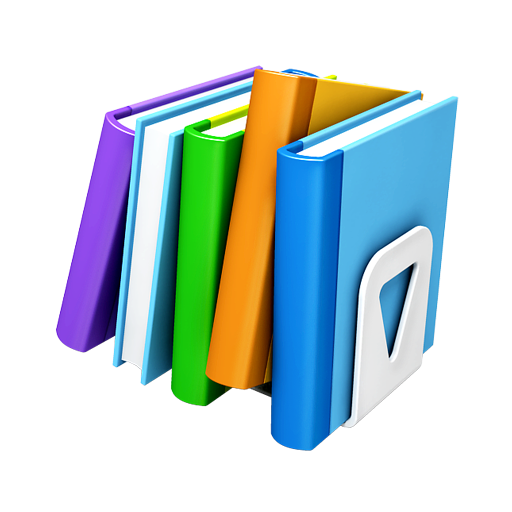 2.4.Срок предоставления              		государственной услуги:

    Продолжительность аттестации для каждого педагогического работника от начала ее проведения и до принятия решения аттестационной комиссией составляет не более 60 календарных дней. Фактом, являющимся основанием для начала проведения аттестации, является регистрация заявления заявителя в соответствии с пунктами 3.1.2 настоящего Административного регламента.
13
2.5.Перечень нормативных правовых актов, непосредственно регулирующих предоставление государственной услуги:
Федеральный закон от 29.12.2012 г. № 273-ФЗ "Об образовании в Российской Федерации«;
Постановление Правительства Российской Федерации от 08.08.2013 г. № 678 "Об утверждении номенклатуры должностей педагогических работников организаций, осуществляющих образовательную деятельность, должностей руководителей образовательных организаций" ;
Приказ Министерства здравоохранения и социального развития Российской Федерации от 26.08.2010 г. № 761н "Об утверждении Единого квалификационного справочника должностей руководителей, специалистов и служащих;
Приказ Министерства образования и науки Российской Федерации от 
       07.04. 2014 г. № 276 "Об утверждении Порядка проведения аттестации педагогических работников организаций, осуществляющих образовательную деятельность« ;
 Закон Республики Крым «Об образовании в Республике Крым» от 17.06.2015г. № 131-ЗРК/2015.
14
2.6.Исчерпывающий перечень документов, необходимых в соответствии  с нормативными правовыми актами для предоставления государственной услуги:
2.6.1. Заявление, составленное по форме, содержащейся в приложении № 1 к настоящему Административному регламенту;
    2.6.2. Индивидуальная папка, в которой зафиксированы личные профессиональные достижения педагогического работника в образовательной деятельности, результаты обучения, воспитания и развития его учеников, вклад педагогического работника в развитие системы образования в межаттестационный период (далее - портфолио). Обязательного перечня документов, входящих в индивидуальную папку, нет.
15
2.9.Исчерпывающий перечень оснований для отказа в приеме документов, необходимых для предоставления государственной услуги:
предоставление документов лицом, не относящимся к кругу заявителей в соответствии с пунктами 1.2. настоящего Административного регламента; 
 предоставление документов в целях установления квалификационной категории ранее, чем через год со дня принятия Комиссией решения об отказе в установлении квалификационной категории;
отсутствие первой квалификационной категории или истечение срока ее действия при подаче заявления на высшую квалификационную категорию;
предоставление документов в целях установления высшей квалификационной категории ранее, чем через два года после установления первой квалификационной категории.
16
III. Состав, последовательность и сроки выполнения административных процедур (действий), требования к порядку их выполнения, в том числе особенности выполнения административных процедур (действий) в электронной форме
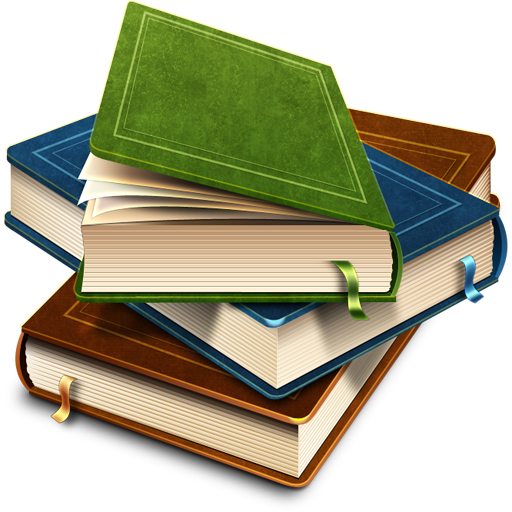 17
18
3.5.Подготовка распорядительного акта Министерства об установлении (отказе в установлении) квалификационной категории педагогическим работникам
3.5.3. В течение одной недели со дня заседания Комиссии секретарь Комиссии на основании протокола готовит проект распорядительного акта Министерства об установлении (отказе в установлении) квалификационной категории педагогическим работникам.
19
ПРИКАЗ ОТ 05.09.2016   №3178 «О ВНЕСЕНИИ ИЗМЕНЕНИЙ В АДМИНИСТРАТИВНЫЙРЕГЛАМЕНТ ПРЕДОСТАВЛЕНИЯ  ГОСУДАРСТВЕННЫХ УСЛУГ»
г
В целях реализации Федерального закона от 1 декабря 2014 года       N 419-ФЗ  «О внесении изменений в отдельные законодательные акты Российской Федерации по вопросам социальной защиты инвалидов в связи с ратификацией Конвенции о правах инвалидов» (внесены изменения в п.2.16 АР).
20
Всего аттестовано  2384 педагогических работников Республики Крым
(январь-июнь 2016 года)

   Первая категория установлена-1273 педагогам
   Высшая категория-1111 педагогам
   Отказано в установлении квалификационной       категории 8 педагогам (в первой категории-7 педагогам, в высшей-1 педагогу)
21
22
Примерное  заполнение критериев оценки  уровня профессиональной деятельности
                                                     педагогического работника образовательного учреждения (на примере нескольких пунктов)
23
«Дополнительные профессиональные программы профессиональной переподготовки, реализуемые в КРИППО»
24
МИНИСТЕРСТВО ОБРАЗОВАНИЯ, НАУКИ И МОЛОДЁЖИ РЕСПУБЛИКИ КРЫМГБОУ ДПО РК  «КРЫМСКИЙ РЕСПУБЛИКАНСКИЙ ИНСТИТУТ ПОСТДИПЛОМНОГО ПЕДАГОГИЧЕСКОГО ОБРАЗОВАНИЯ»
Методические материалы
 по сопровождению процедуры аттестации
 педагогических работников 
с целью установления квалификационной
 категории (первой, высшей)
г. Симферополь
2016
25
Регистрация заявлений
26
Проект приказа
Установить первую квалификационную категорию:
1.ФИО (в дательном падеже), должность (по которой устанавливается категория в дательном падеже) краткое название ОУ (в родительном падеже);
2.
 
Установить высшую квалификационную категорию:
1.
2.
27
КОЛИЧЕСТВО  ПЕДАГОГИЧЕСКИХ РАБОТНИКОВ  АТТЕСТОВАННЫХ НА  СЗД В ПЕРВОМ ПОЛУГОДИИ 2016 ГОДА
Предоставить информацию до 28.10.2016г.
 на электронный адрес:
 nl111@yandex.ru

     В дальнейшем направлять информацию  по полугодиям 
    до 30 июня и до 30 декабря
28
Круглый стол «Из опыта работы региональных экспертов по изучению системы работы педагогов,  аттестуемых  на установление категорий (первой, высшей»)
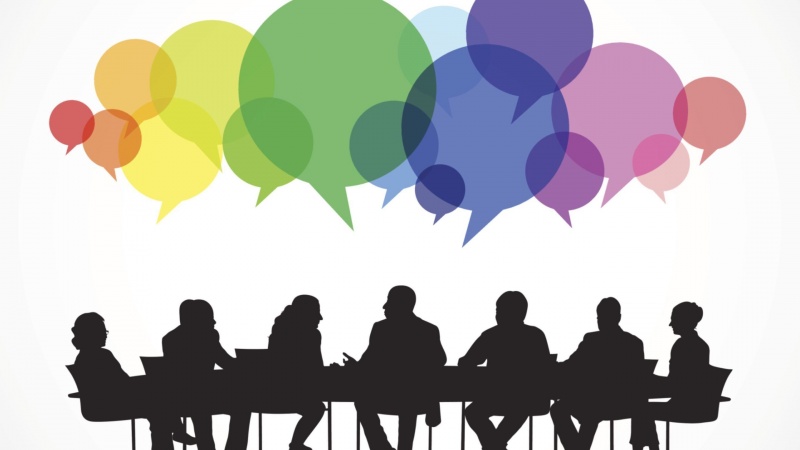 29